Using technology as a tool: How to engage relevant stakeholders?
Dr Sanaul Haque 
LUT Software Sustainability Research Group
LUT Software Sustainability Research Group team engagement activities
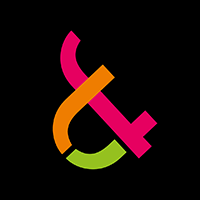 Engagement?
Engaging users/stakeholders is a priority to design services (Doherty and Doherty, 2018). 
It is therefore important to understand users’ and other stakeholders’ experiences which has motivated a focus on stakeholders’ engagement
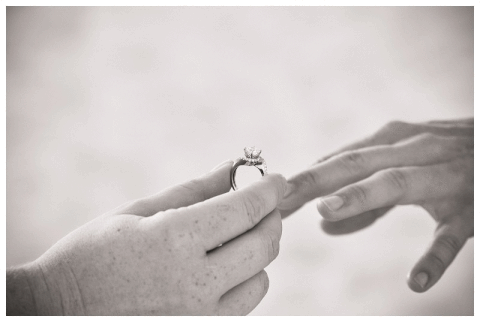 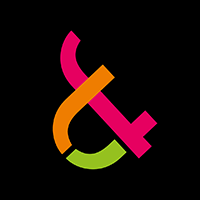 Stakeholder engagement in building a service/app
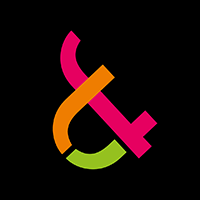 What affects citizen/stakeholder engagement?
Aham-Ayanwu et al (2017) highlighted factors that affects citizen engagement (attributes of the contents, the perception of the writer, information need, trust in government, and citizens' affinity for governments’ online platforms)
Farina et al (2013) stated that citizen participation is grounded on three pillars of open government (transparency, participation, and collaboration). 
Tran et al (2014) proposed a framework that incorporates the Information System (IS) Success Model with fundamental concepts of information transparency and Trust Theory, to explain citizens’ e-Participation   

What affects Empowerment
Alathur et al (2011) examined whether citizens’ empowered status influences their online democratic participation. They suggested two stages of citizen empowerment in the online environment: citizens are empowered for e-democracy participation and citizens are part of the decision-making process.
What affects engagement and empowerment?
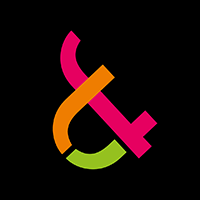 Service/app based on theoretical constructs and models!
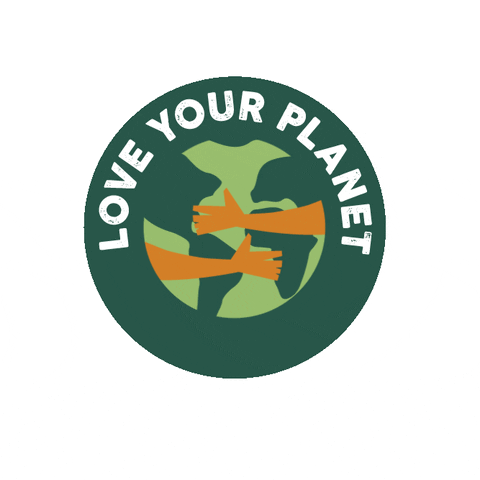 For a long-term sustainable solutions
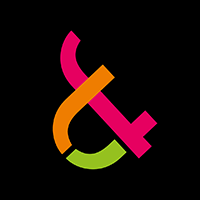 Social-ecological system (Andeies et al. 2004)
A social-ecological system can be defined as a coherent system of biophysical and social factors that regularly interact in a resilient and sustained manner (Redman et al. 2004)

Biophysical: The study of living things (e.g., human) using the techniques of physics (e.g., an app)
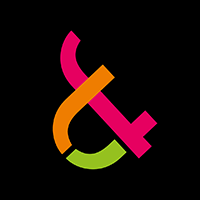 Adopted from Ban, 2015
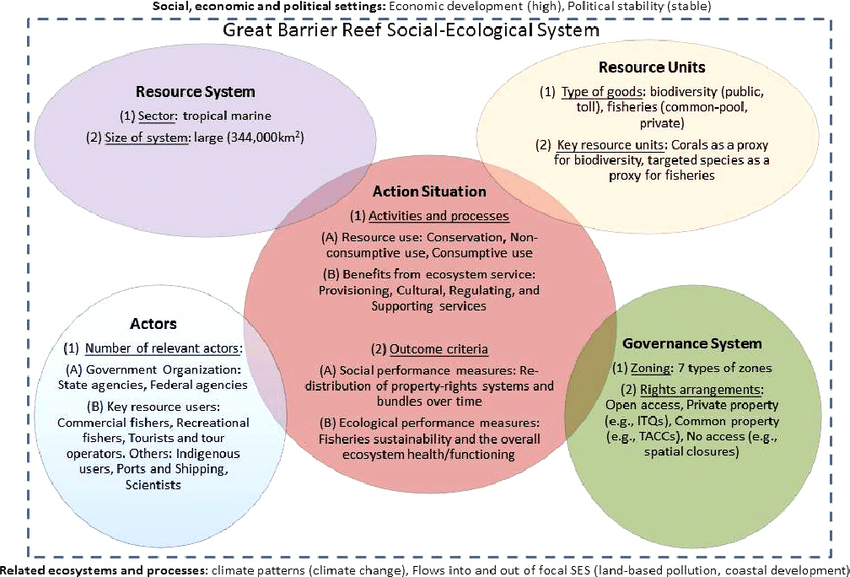 SESF
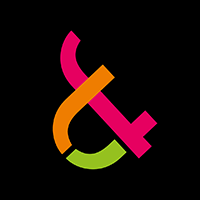 SESF: Ostrom (2004), and McGinnis and Ostrom (2014)
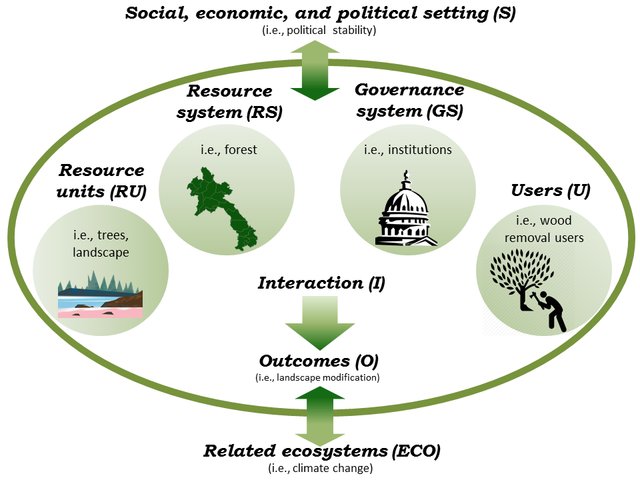 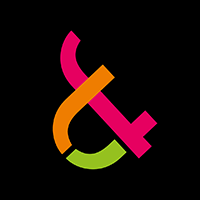 Guide for stakeholder engagement
Adopted from Kujala et al. 2022
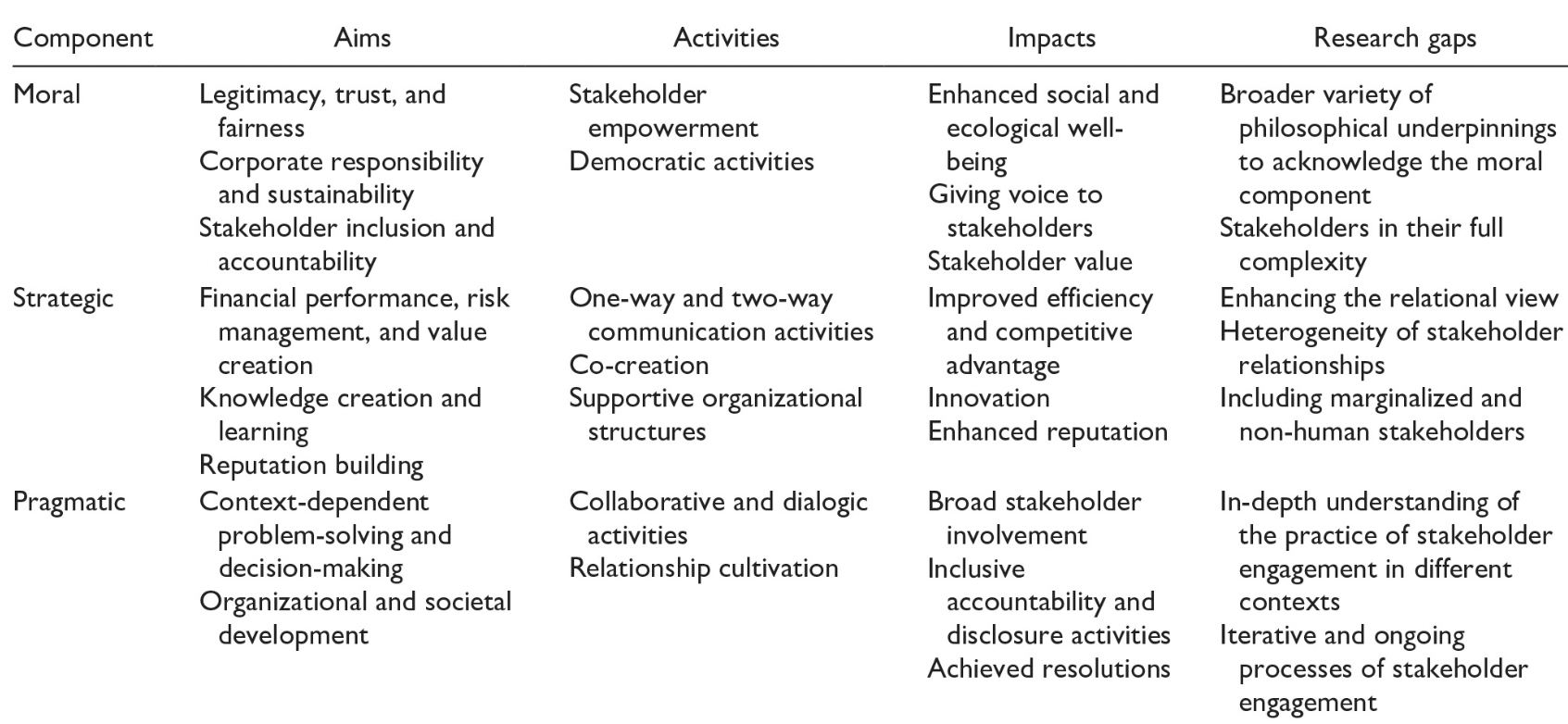 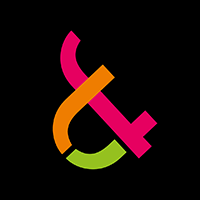 Some questions on stakeholders engagement
What is the level of engagement in a service like your app? such as online, offline engagement, one-to-one interviews, questionnaires, workshop surveys, social media interaction etc,
How to evaluate these Levels of stakeholders’ engagement?
What are the core elements (Elements = context, personal interest, fun…?) that affect participation and engagement in an app like yours? What would persuade you and how/why?
Does your app create impacts to motivate you to participate in this service design?
What trust-related concerns would you have regarding your app?  How do you think trust will influence people’s engagement with your app?
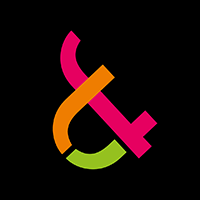 Organized live study event on March 29, at DNDP Workshop, Doha, Qatar
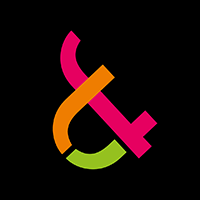 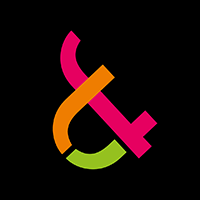 Engagement level
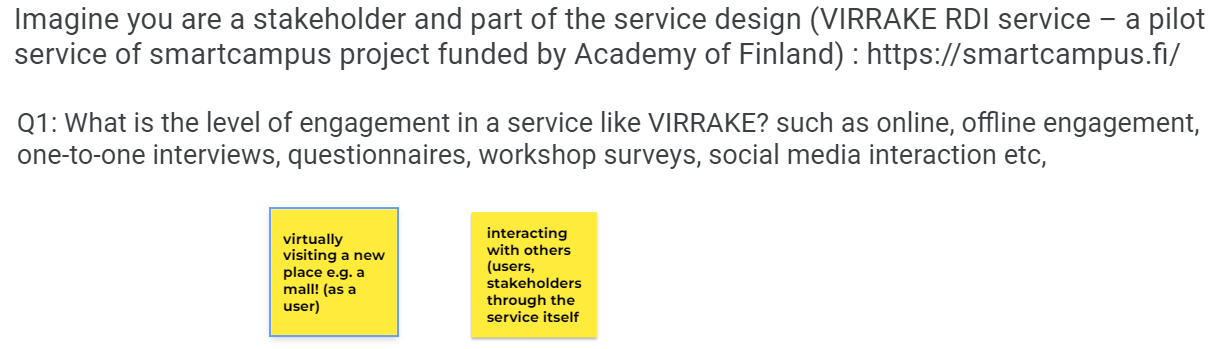 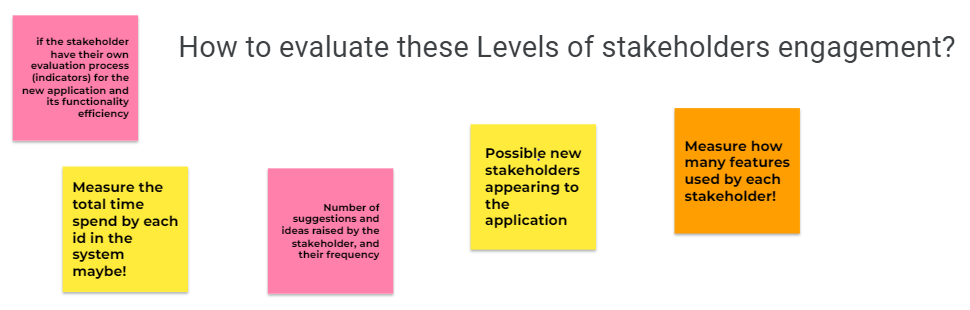 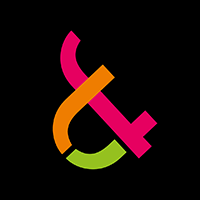 Towards proposing a stakeholder engagement model
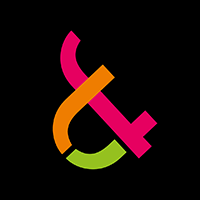 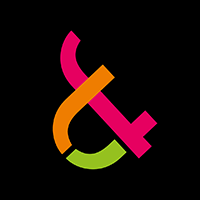 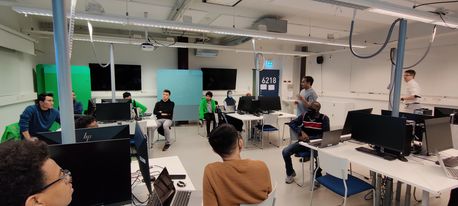 Now it is your turn to proceed!